Учреждение Здравоохранения Гродненский Государственный Медицинский Университет
кафедра Биологической химии
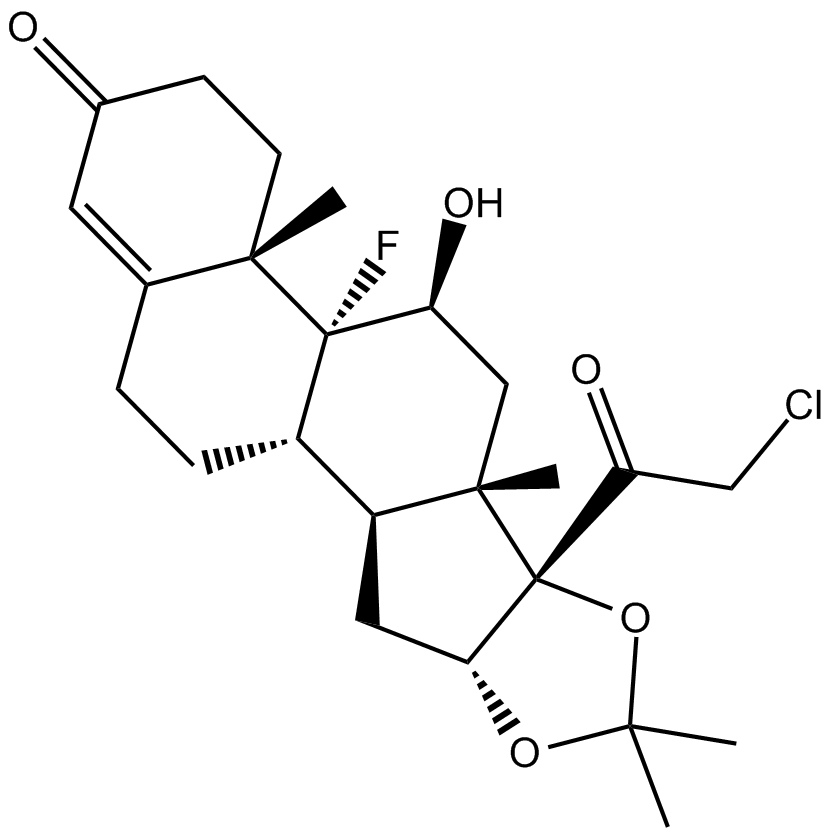 Влияние глюкокортикоидов и их производных на метаболизм в организме человека и применение их в медицине
Докладчик Броско Яна Олеговна, 3 курс 5 лф
Научный руководитель Леднёва Ирина Олеговна
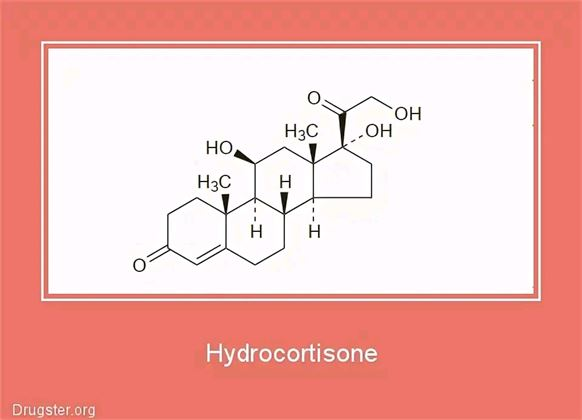 Глюкокортикоиды – стероидные гормоны, а также полусинтетические производные гидрокортизона
Основной контроль в регуляции синтеза глюкокортикоидов осуществляет гипоталамус, в том числе в гипоталамо-гипофизарно-надпочечниковой системе.
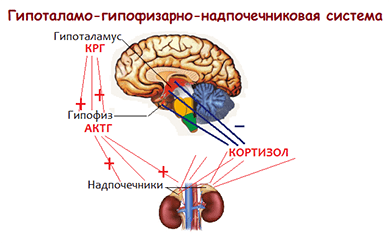 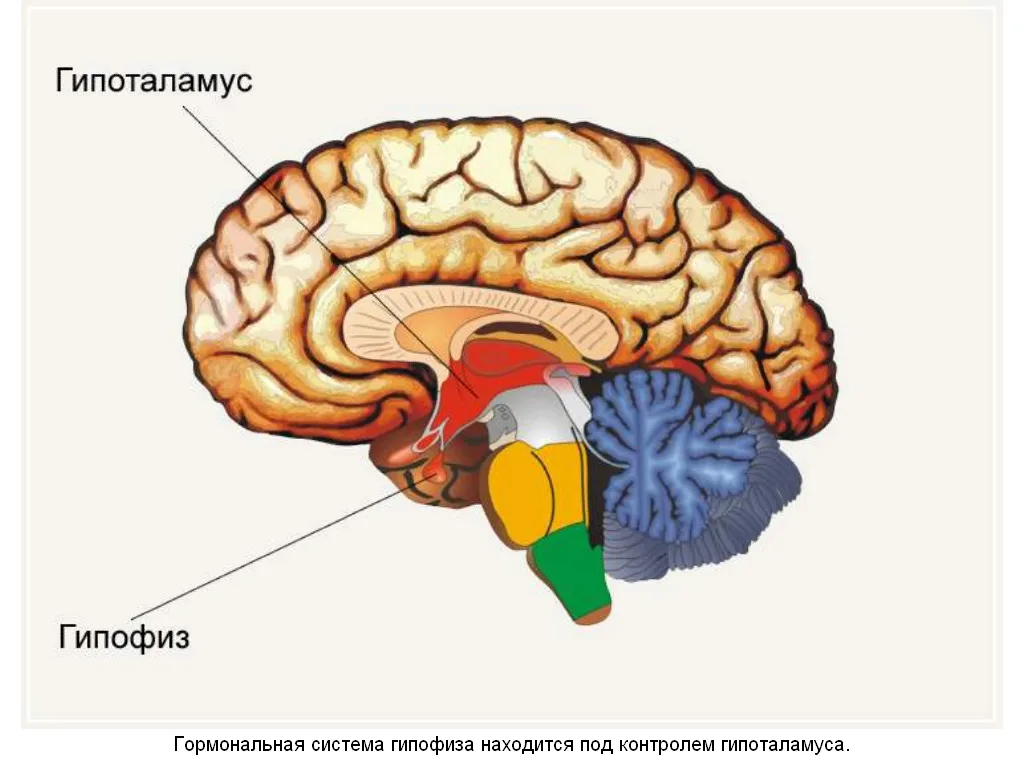 При нормальных условиях у взрослого человека вырабатывается до 10-30 мг гидрокортизона в сутки, при стрессе до 250 мг.
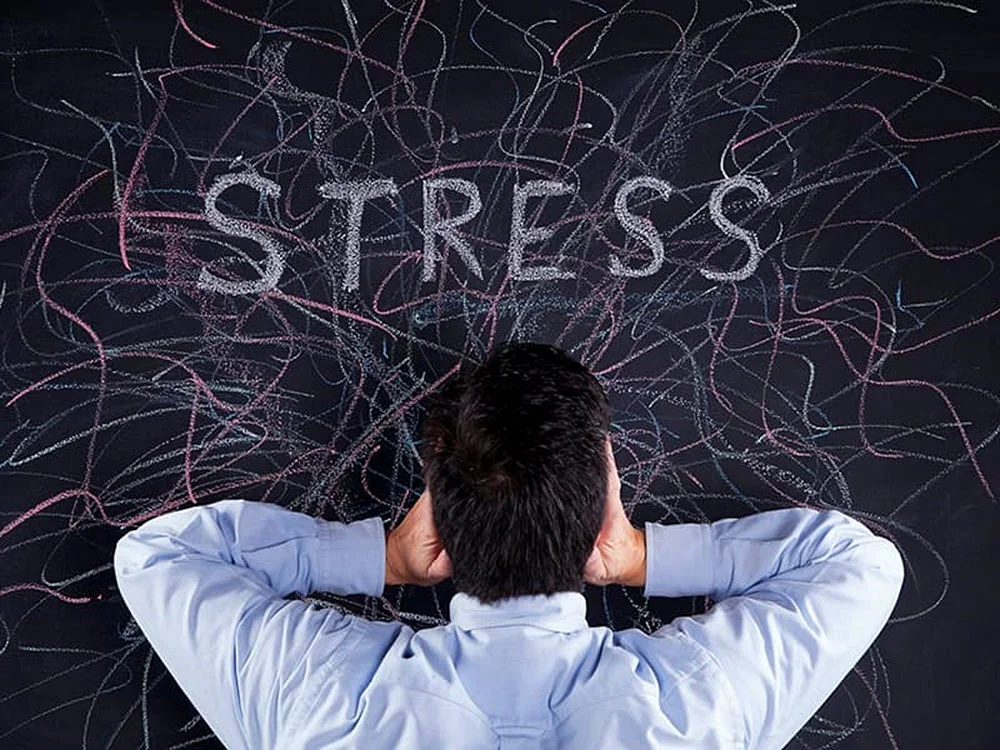 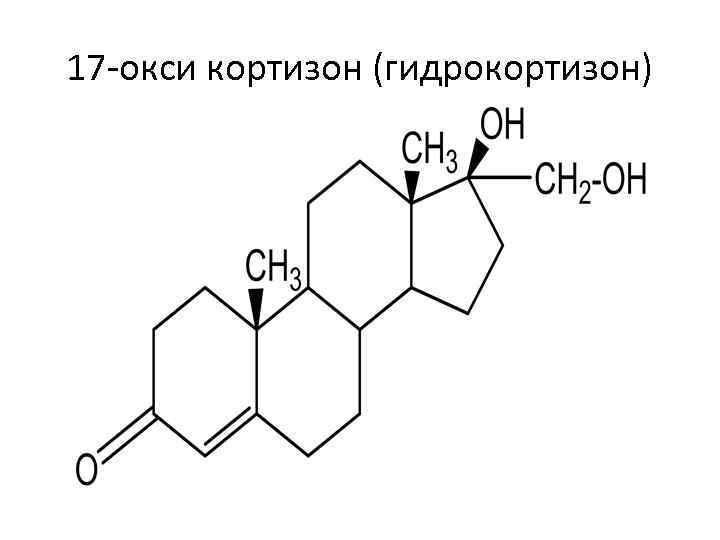 При приеме глюкокортикоидов максимальный эффект достигается через несколько часов, при снижении пиковой концентрации в крови
Глюкокортикоиды и их производные оказывают широкий спектр влияния на обмен углеводов, белков и липидов
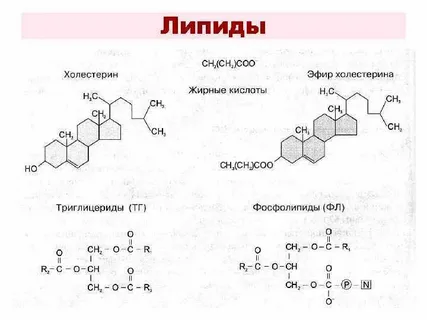 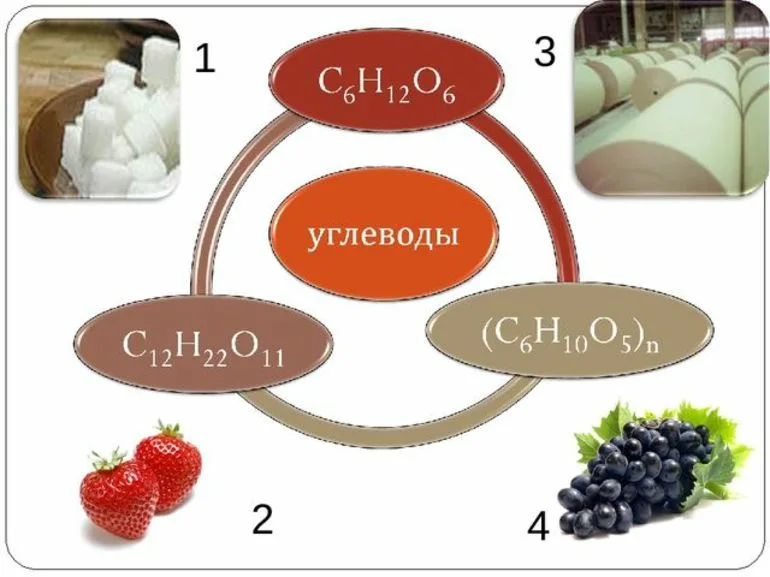 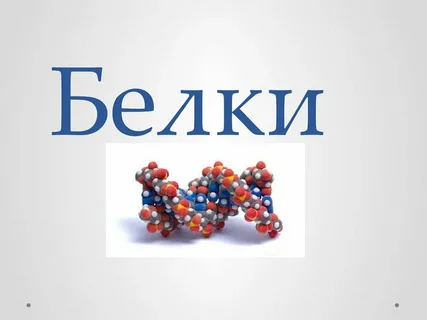 Действие на обмен углеводов
Обмен белков
Липидный обмен
Глюкокортикоиды обладают иммунодепрессивным действием:
Противоаллергическое действие
Действия на сердечно-сосудистую систему следует указать следующие:
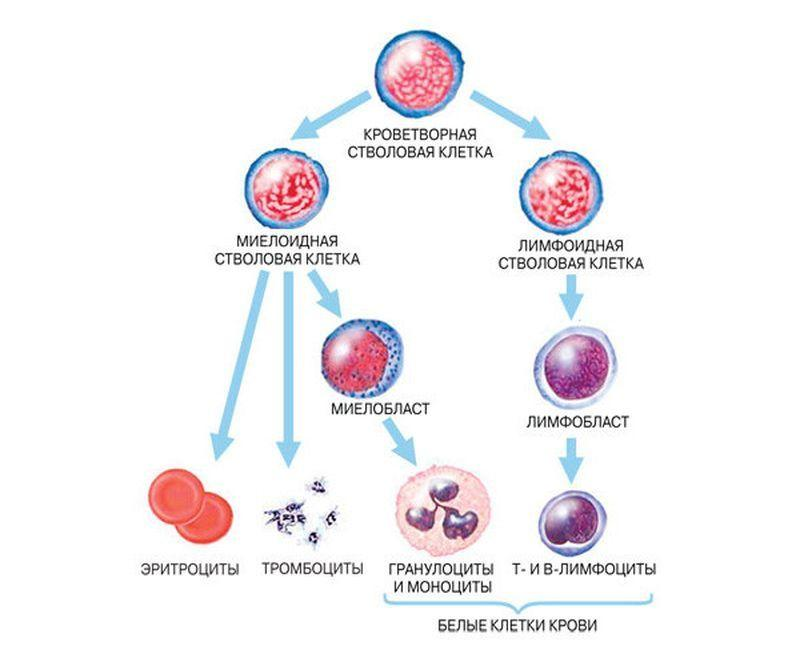 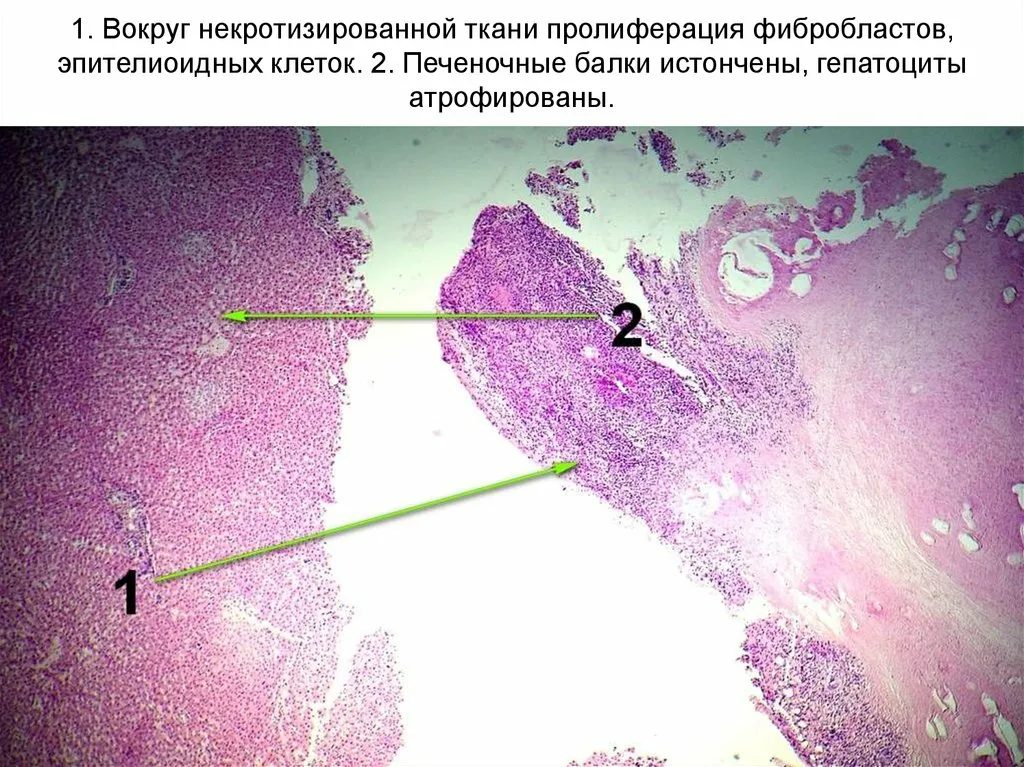 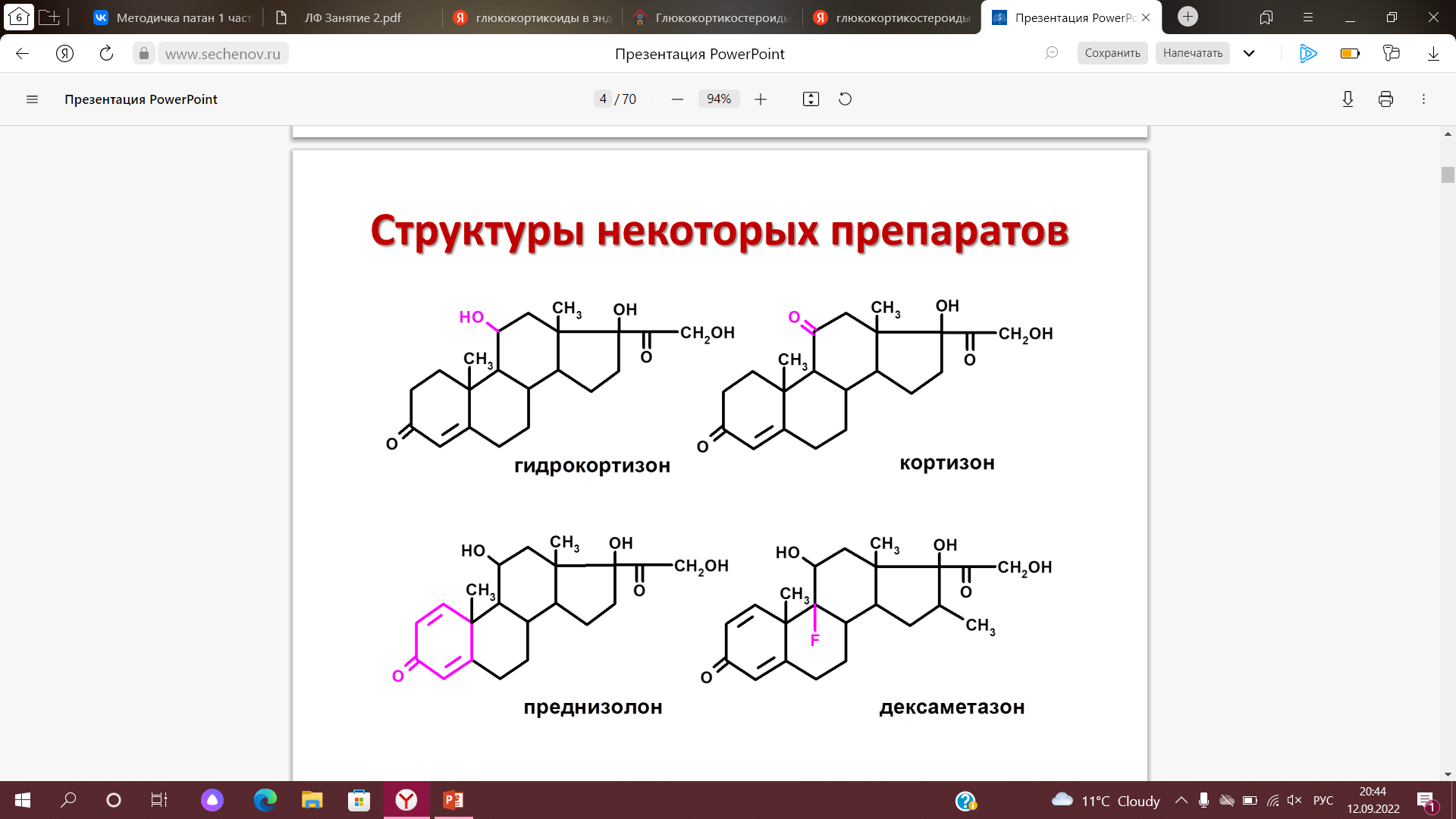 ГКС местного действия
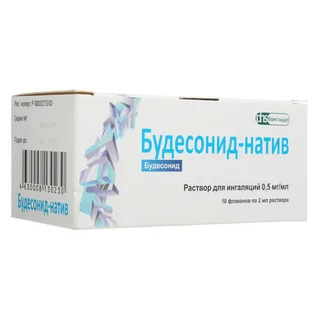 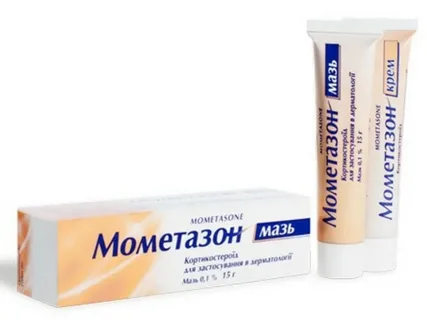 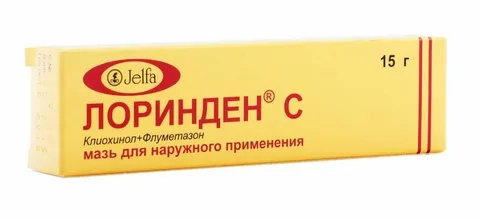 Исходя из разнообразия оказываемых эффектов, производные гидрокортизона получили широкое распространение в:
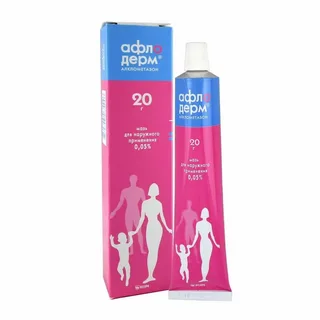 Альдецин
Афлодерм
противовоспалительное,
 противоаллергическое.
Показания к применению
Заболевания кожи, чувствительные к глюкокортикостероидам (в т.ч. атопический, аллергический и контактный дерматит, псориаз, экзема)
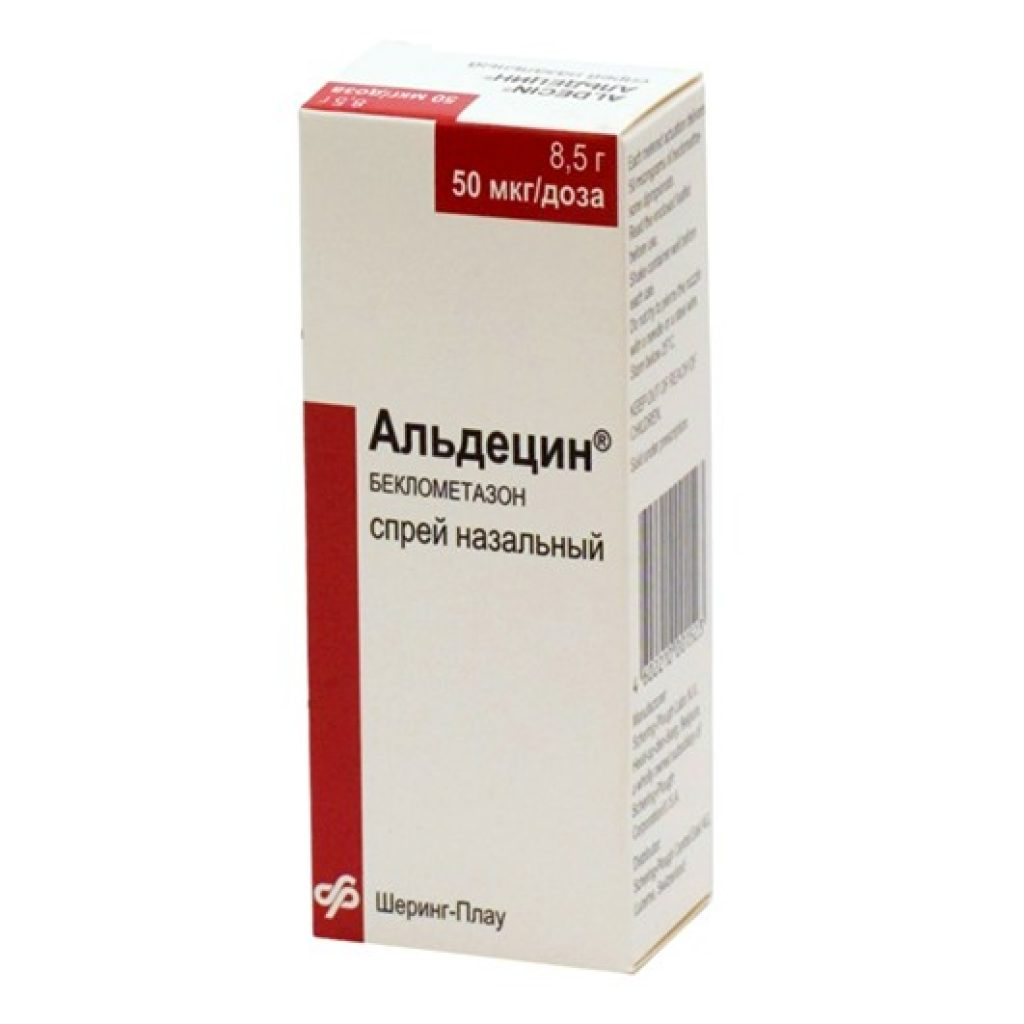 При бронхиальной астме у детей применяется Будесонид и др.
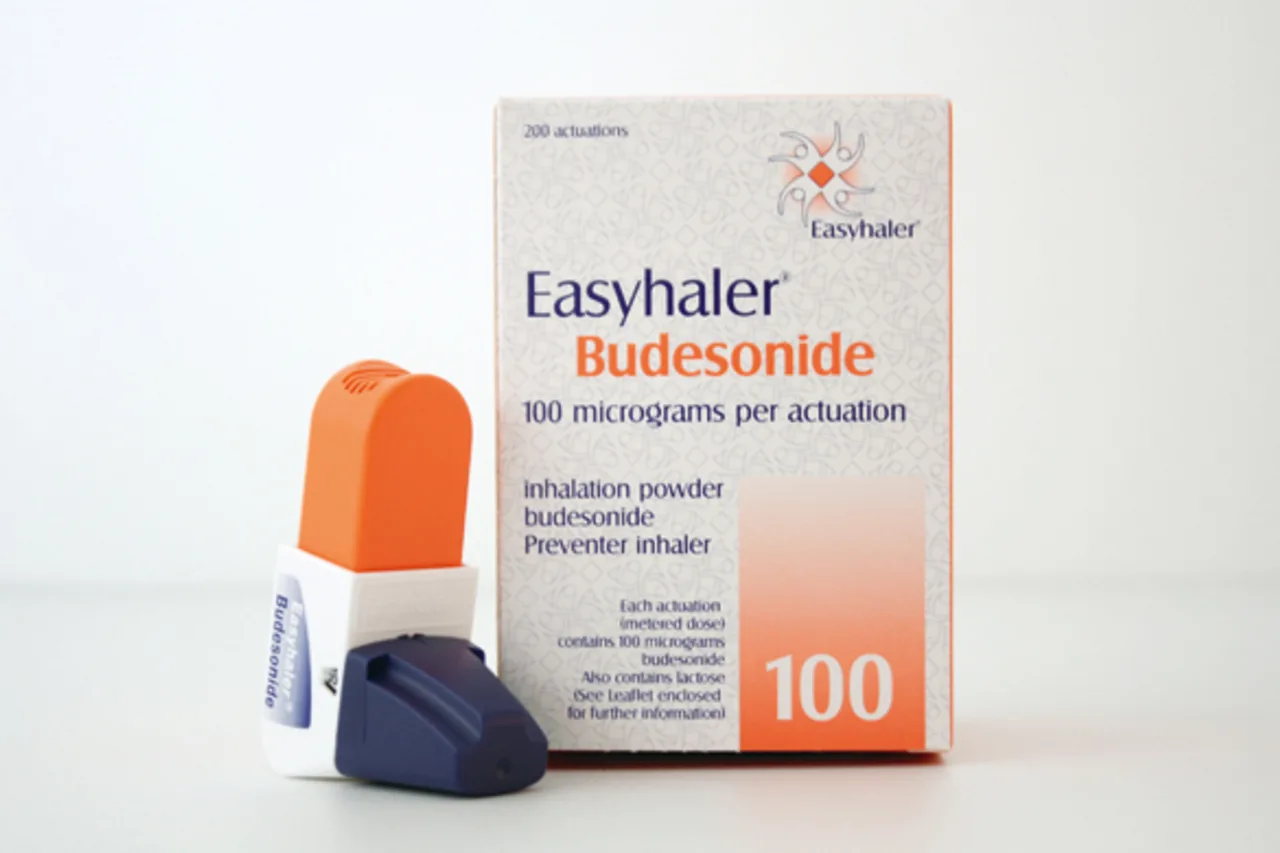 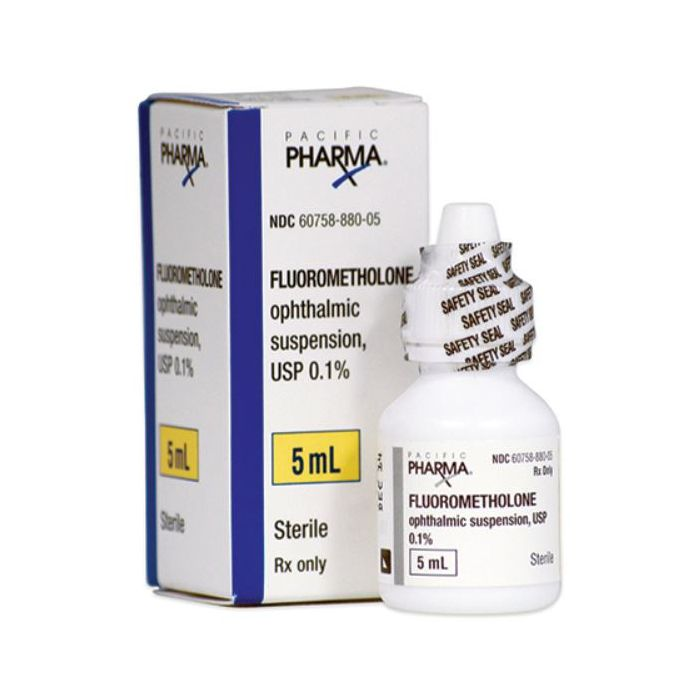 Фторометолон. 
Сильнодействующий синтетический фторированный кортикостероид. Симптоматично влияет на развитие воспаления, не действуя на причину. Глазные капли
Лекарственны препараты на основе глюкокортикоидов оказывают широкий спектр влияния на метаболизм в организме человека
Побочные действия
При применении глюкокортикостероидов могут наблюдаться побочные реакции со стороны организма:
Центральная нервная система: психозы, депрессия, эйфория, бессонница, повышенная возбудимость;
Сердечно-сосудистая система: тромбоэмболия, тромбозы глубоких вен, повышенное артериальное давление, миокардиодистрофия;
Система пищеварения: жировая дистрофия печени, панкреатит, кровотечения из желудочно-кишечного тракта, стероидные язвы кишечника и желудка;
Органы чувств: глаукома;
Эндокринная система: синдром Кушинга, ожирение, сахарный диабет;
Кожные покровы: алопеция, стрии, истончение кожи;
Костно-мышечная система: гипотрофия мышц, миопатия, задержка роста (у детей), остеопороз;
Репродуктивная система: гирсутизм, расстройства ceкcуальной функции и мeнcтpуального цикла.
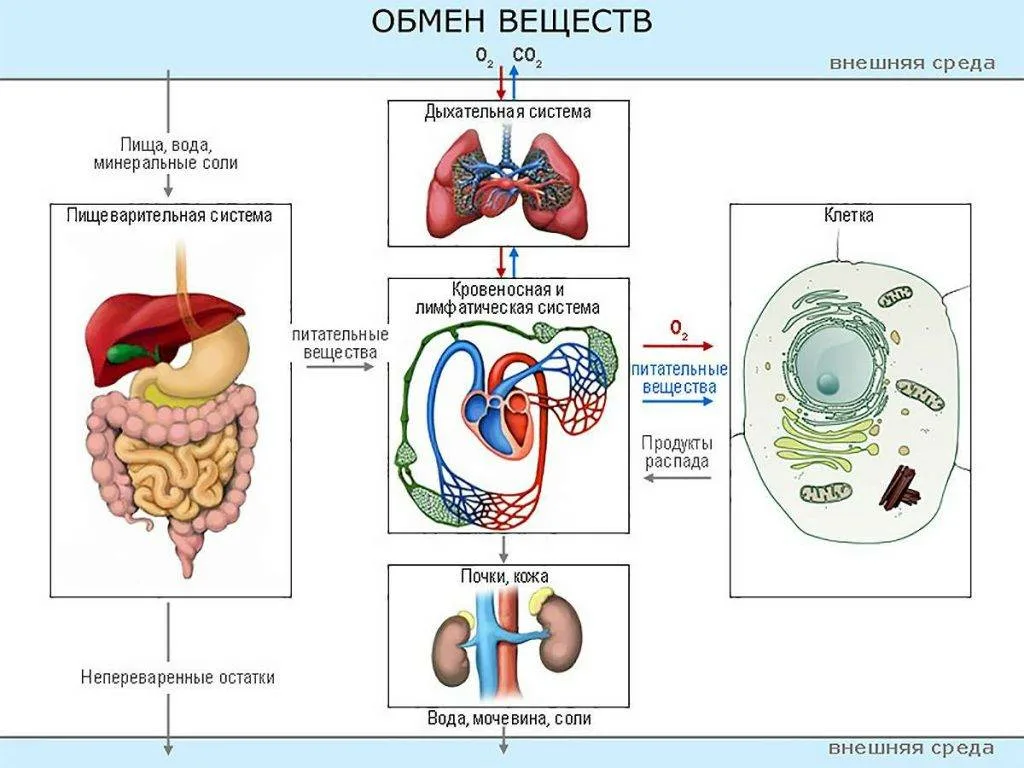 Стоит учитывать вышеперечисленные эффекты при приёме препаратов данной группы
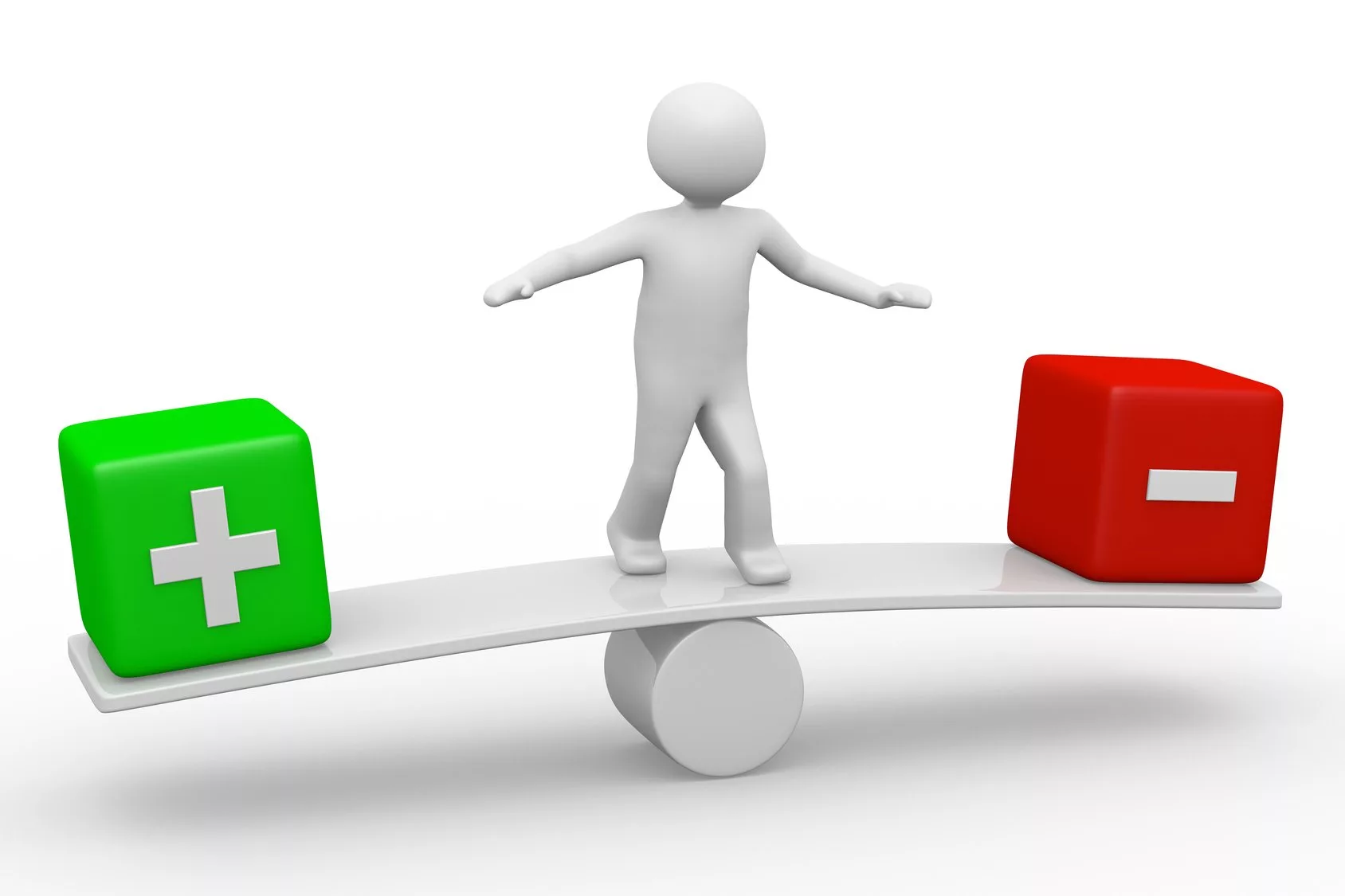 Спасибо за внимание!